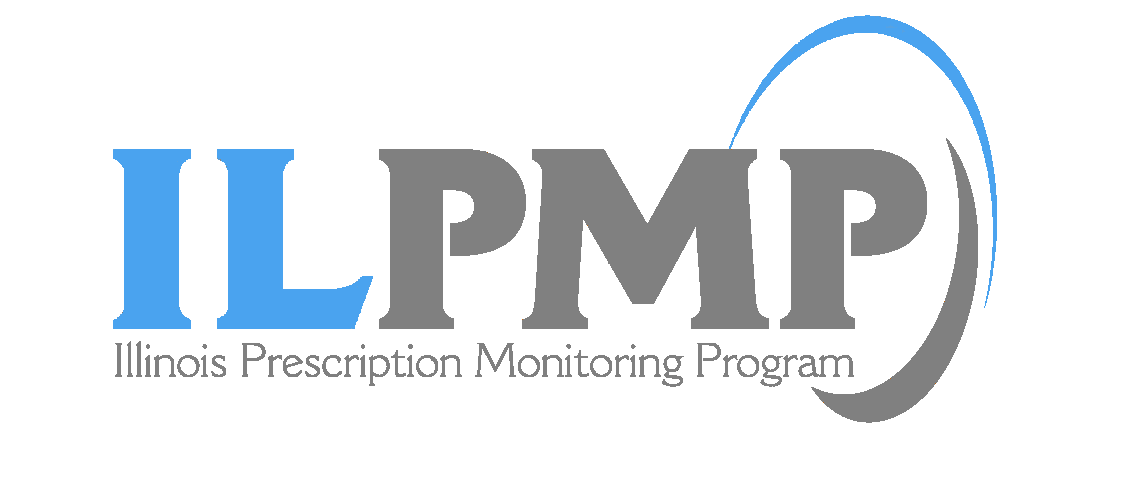 PMP Advisory Committee
November 6, 2020
1
Housekeeping: Functions
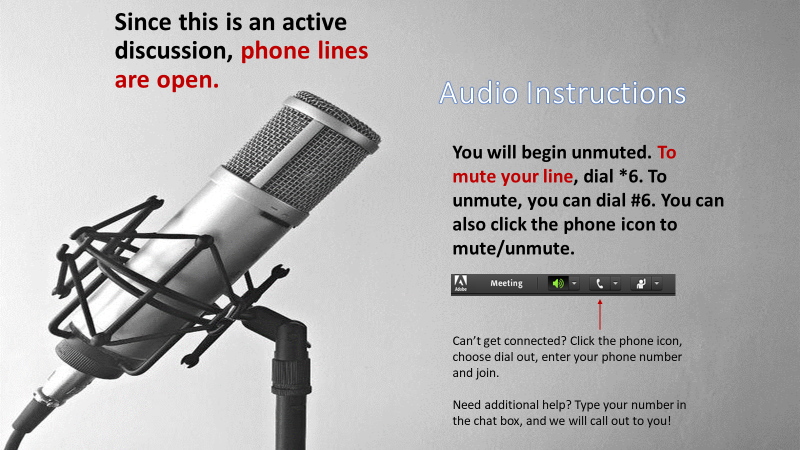 2
Housekeeping: Communication
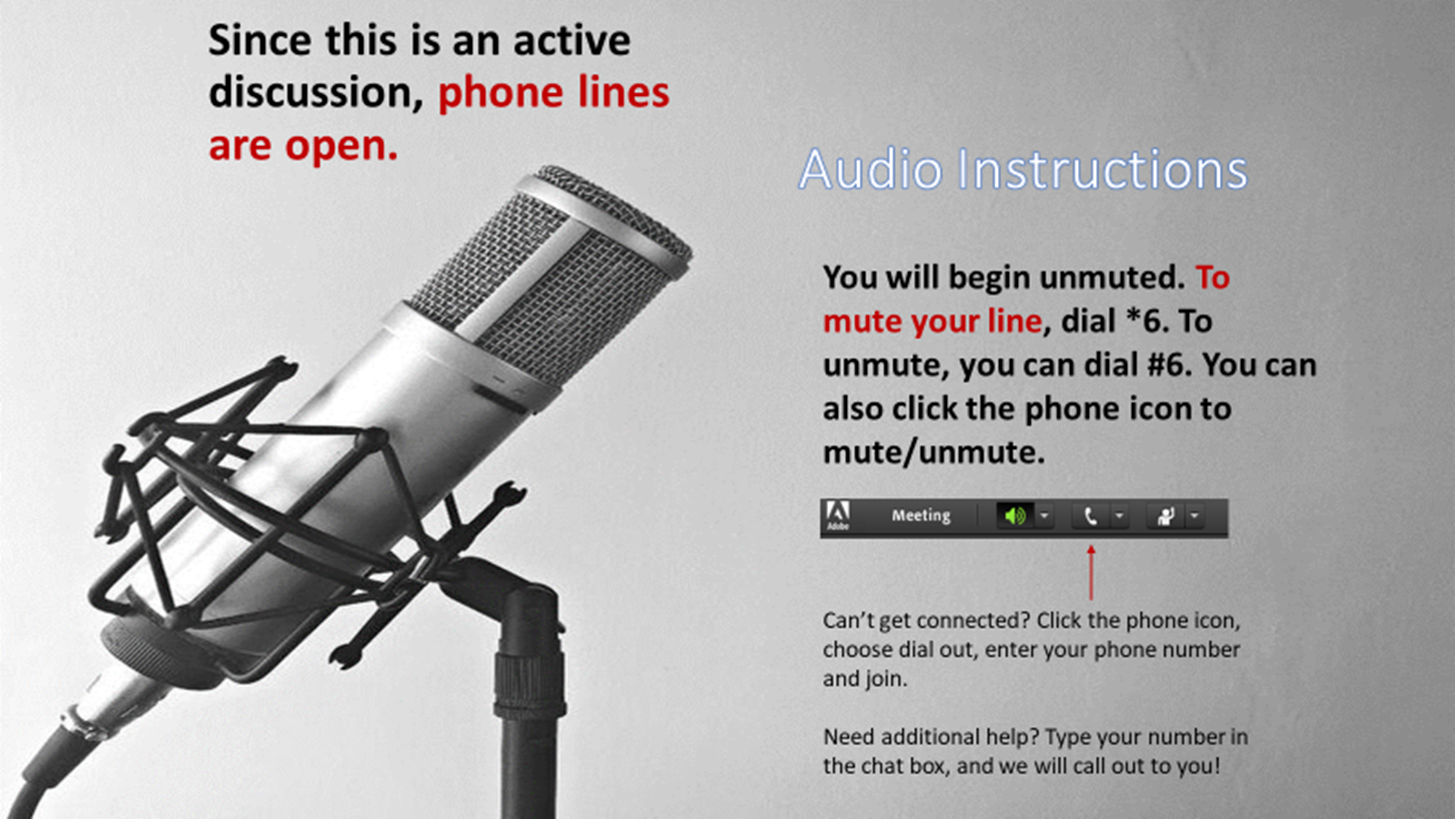 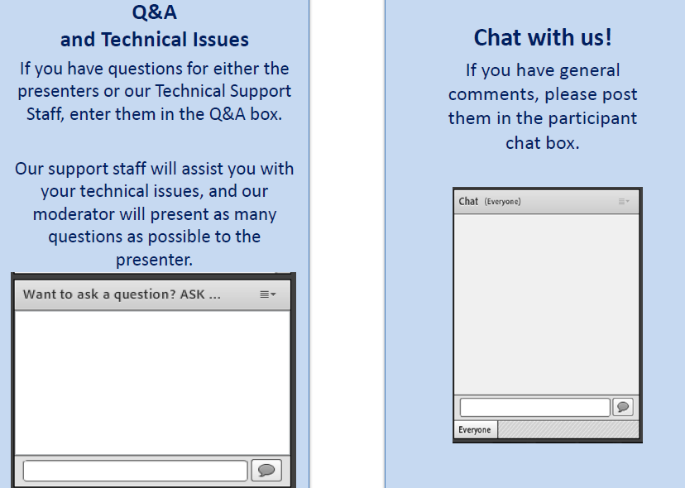 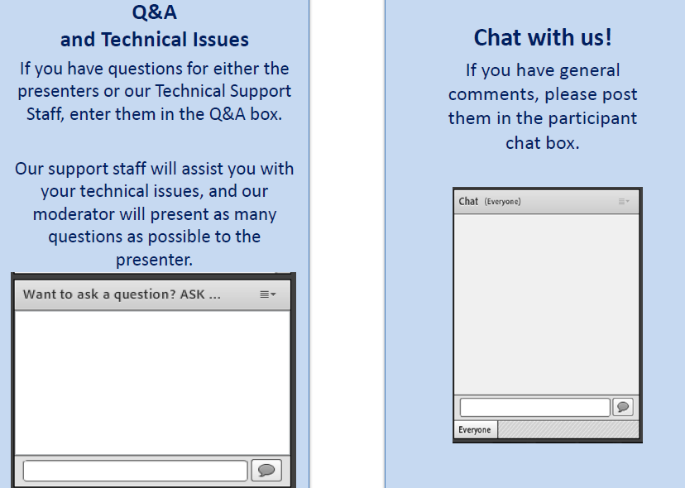 ALL QUESTIONS
3
Housekeeping
Mute phones
Do not place call on hold
Identify yourself
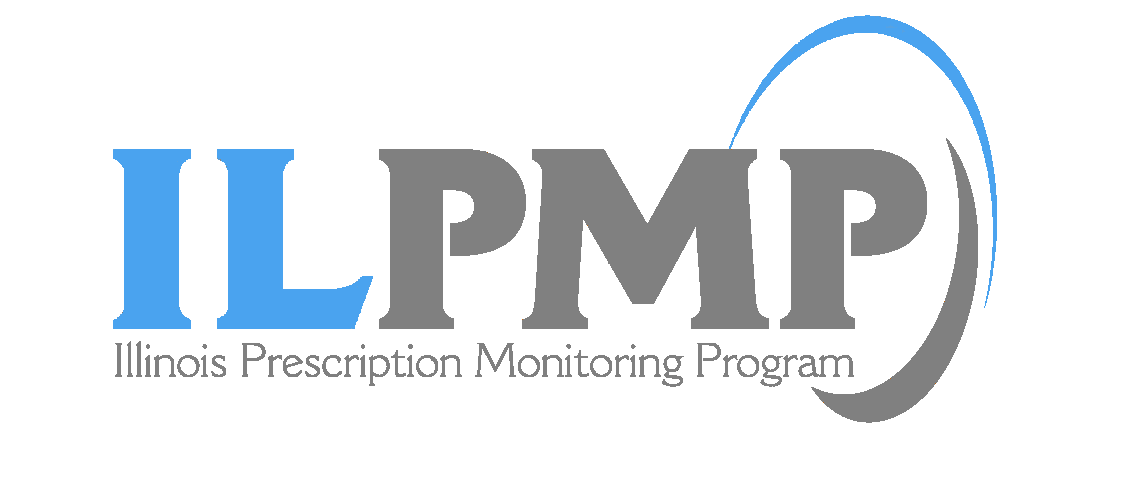 4
PMPAC Members
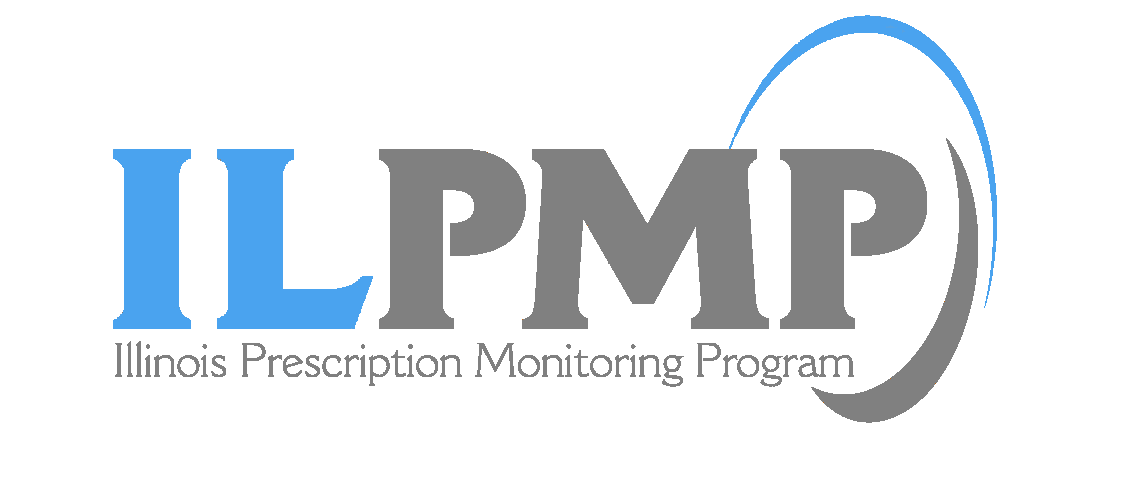 5
WELCOME
Approval of Meeting Minutes
6
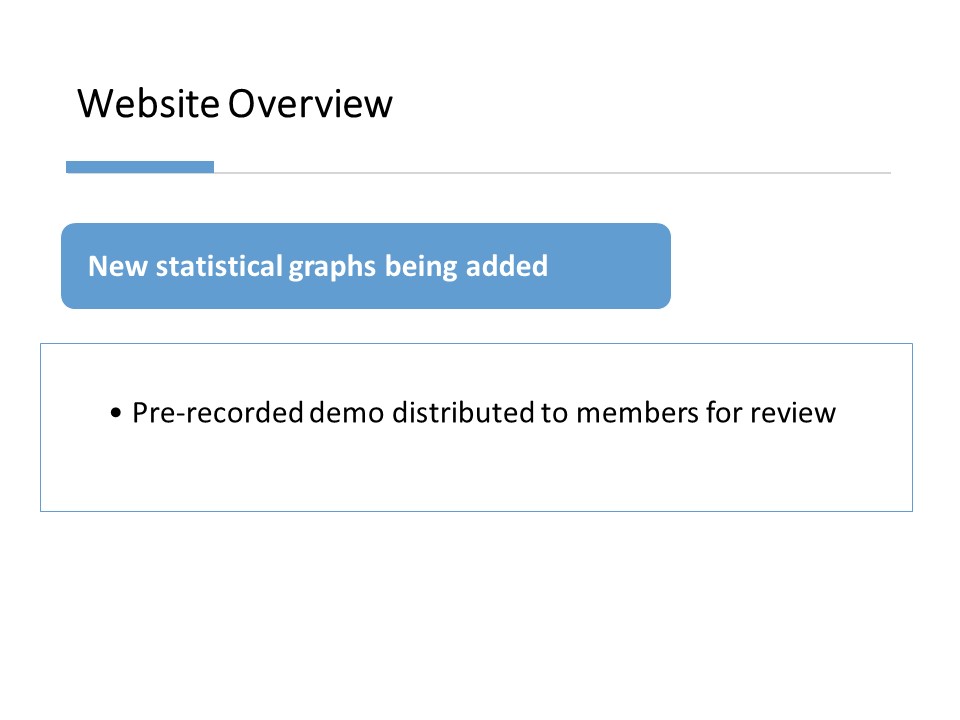 Website Overview
7
Type of graphs used to display State-wide statistics:
8
Call to action
Request Feedback 

Additonal data for display 
Suggested visualizations
Ways to provide more meaningful data
Improving functionality
9
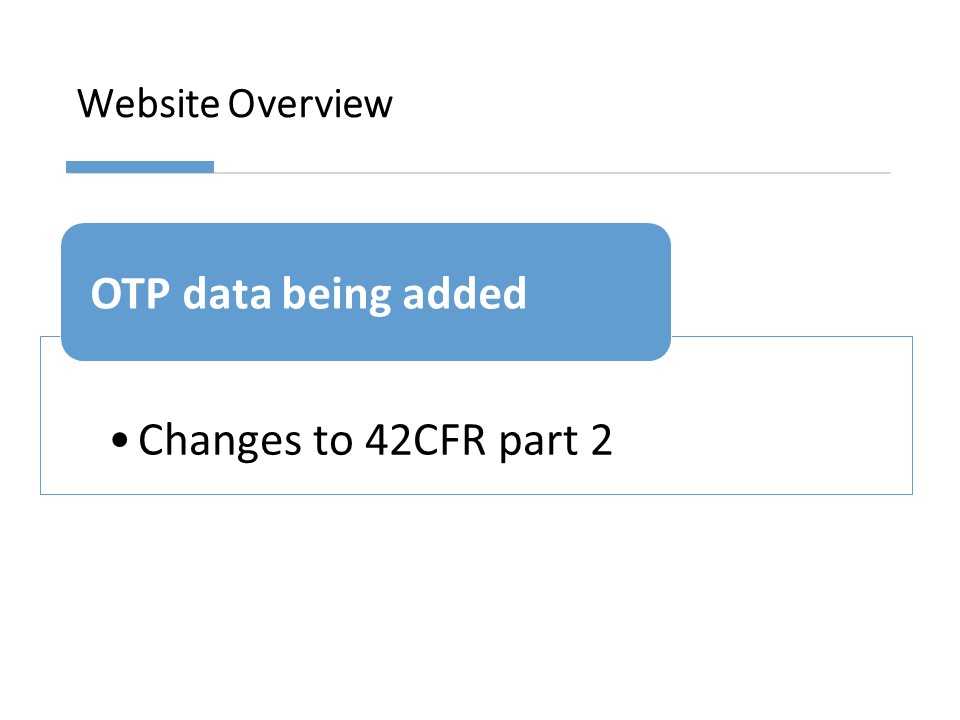 Website Overview
10
SAMHSA revisions to Part 2 Regulations for the Confidentiality of SUD Patient Records
Confidentiality of Substance Use Disorder Patient Records regulations located at 42 C.F.R. Part 2
11
Disclosure to Central Registries and PDMPs: The final rule amends the disclosure requirements to 
(A) allow non-opioid treatment providers to access central registries, in order to determine whether a patient is already receiving opioid treatment; and 
(B) allow opioid treatment providers to disclose dispensing and prescribing data, as required by applicable state laws, to prescription drug monitoring programs (PDMPs), subject to patient consent.
Revisions Related to PDMPs
12
Amends the Illinois Controlled Substances Act. Provides that the requirements for transmitting information to the central repository under the Prescription Monitoring Program also apply to opioid treatment programs that prescribe Schedule II,III, IV, or V controlled substances for the treatment of opioid use disorder
HB3889
13
OTP Methadone Administrations
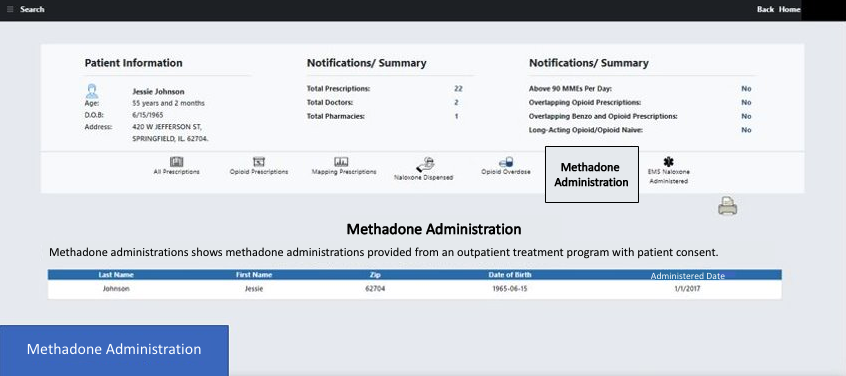 14
Website Overview
15
Proactive Notification System
16
Notification Fatigue
To address notification fatigue, PMP is planning the following:
User permissions to enable notifications based on time and frequency
Time triggered notifications e.g. by weekly, once a month
Acknowledgement (once a user views and acknowledges, the notification goes away)
Limited number
Send our notification only when the event is triggered (threshold met)
17
Clinical Tools for Guideline Implementation
Based on CDC Guidelines for Prescribing opioids in Chronic Pain

Triggers recommendation when patient thresholds are met

Initiating therapy with LA Opioids
High Dose Opioids
Overlapping Opioid and BZD
Mitigate Risks (naloxone co-prescribing)
18
If appropriate, consider implementing the following recommendations from 
the CDC Guidelines for Prescribing Opioids for Chronic Pain
Recommendation #4 -When starting opioid therapy for chronic pain, clinicians should prescribe immediate-release opioids instead of extended-release/long-acting (ER/LA) opioids.

Recommendation #5 - When opioids are started, providers should prescribe the lowest effective dosage. 

Recommendation #8 - Before starting and periodically during continuation of opioid therapy, clinicians should evaluate risk factors for opioid-related harms.

Recommendation # 11- Clinicians should avoid prescribing opioid pain medication and benzodiazepines concurrently whenever possible.
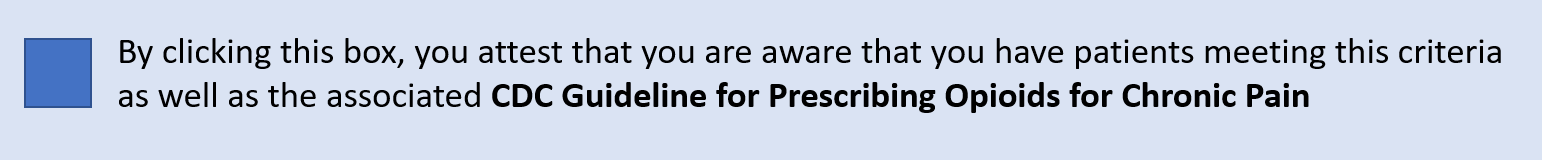 19
All Prescriptions
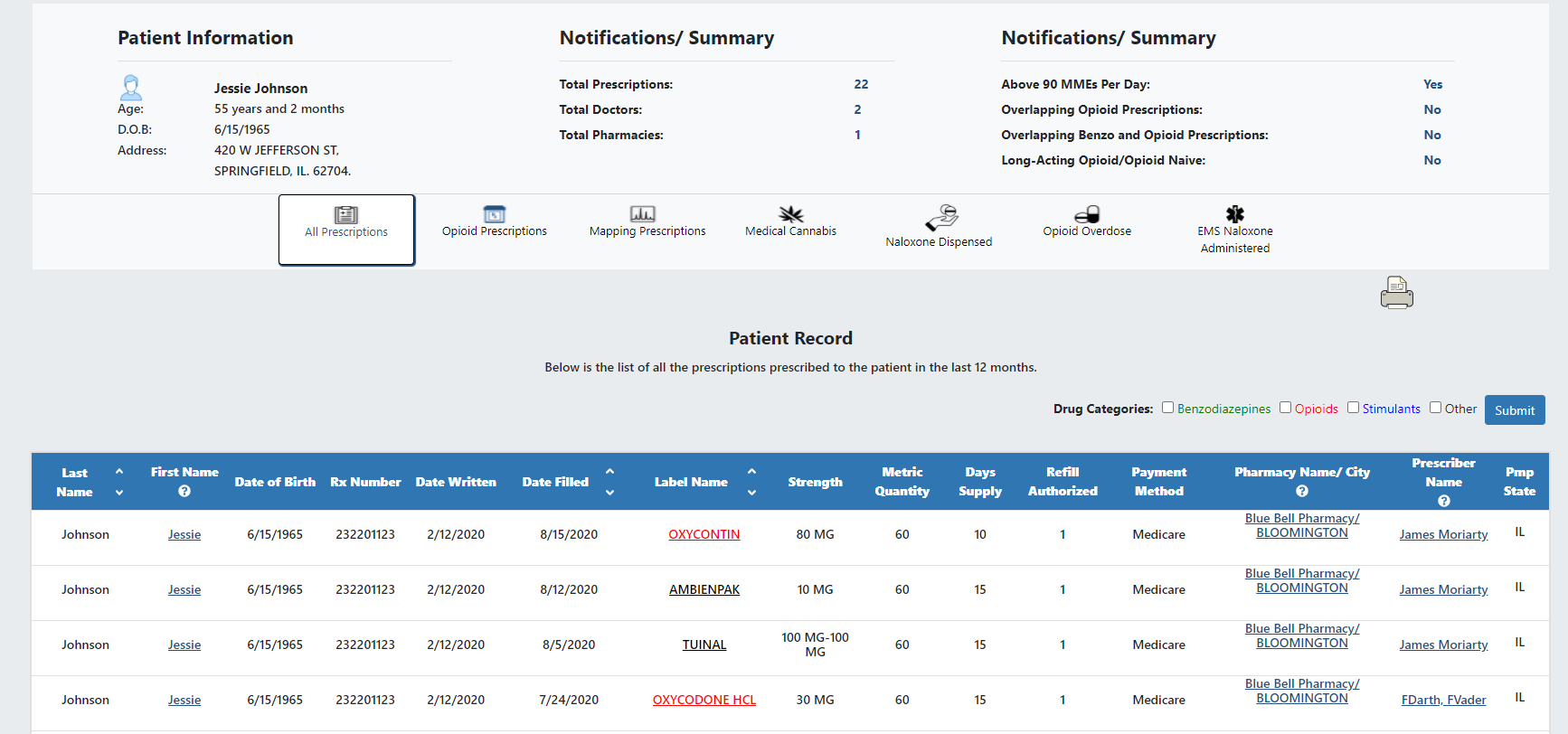 Recommendations
20
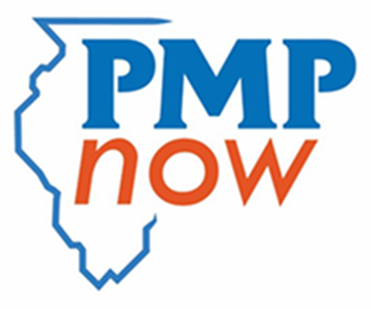 By 2021, the PMP shall interface with Electronic Health Record systems and shall include integration of pharmacy records with the PMP to enhance transfer of information
Public Act 100-0564
21
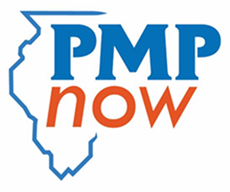 The PMP automated connection
10,972
Individual connection points including hospitals pharmacies, physician practices, local health departments, dental, optical, long term care facilities, and treatment centers.
22
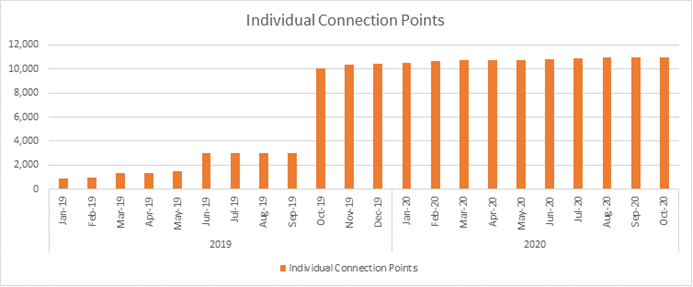 23
Additional PMP Projects highlighted
24
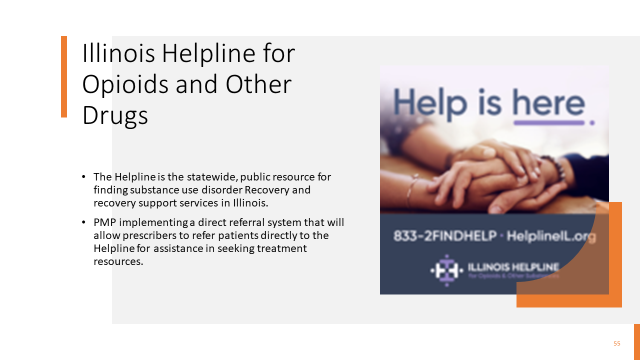 25
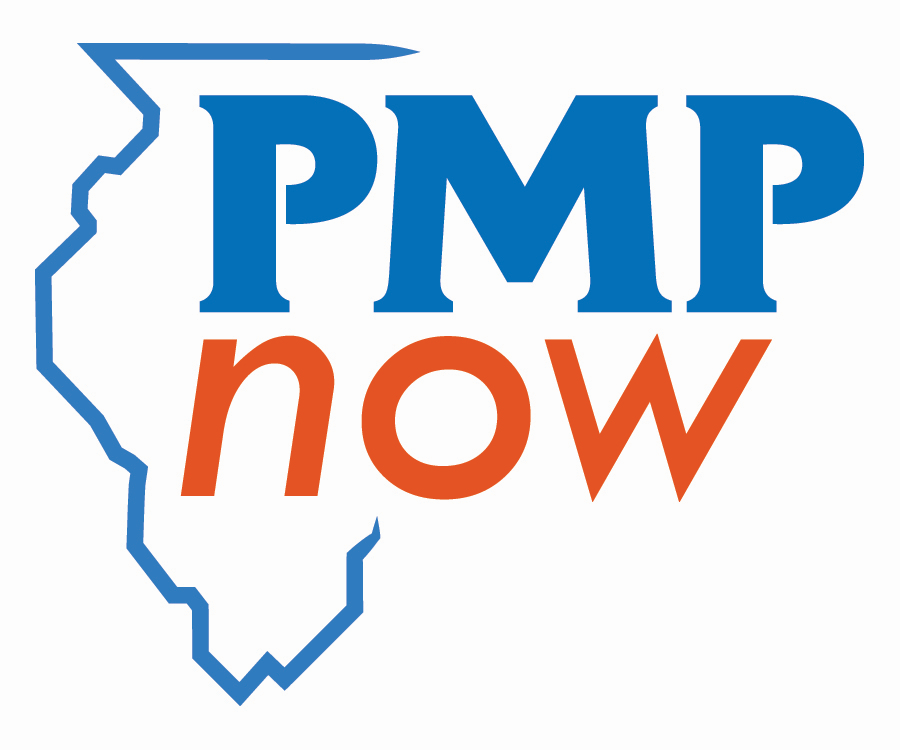 Injury and Accident Notification System
The Illinois PMP proposes implementation of an available solution to detect related healthcare transactions like injury and accidents (including opioid overdoses).
PROPOSAL
The connected healthcare organizations, through their existing EHR’s, will have the ability to send HL7 messages to transmit overdose, injury, accident and other relevant information to the PMP.
BACKGROUND
Leverages the currently existing  ~11,000 connections and 100,000+ users to improve sharing of patient accident and overdose information.
RATIONALE/KEY  SUCCESS FACTORS
The collected healthcare information can also be used for alerting and trending analysis.
UPSIDE POTENTIAL
Developing multiple data sharing platforms to receive overdose data and other relevant healthcare information increases the time and cost to achieve goal.
RISK OR ALTERNATIVES
26
Newsletters
Newsletters are a great way to create awareness. PMP is planning to redesign newsletters to include:
27
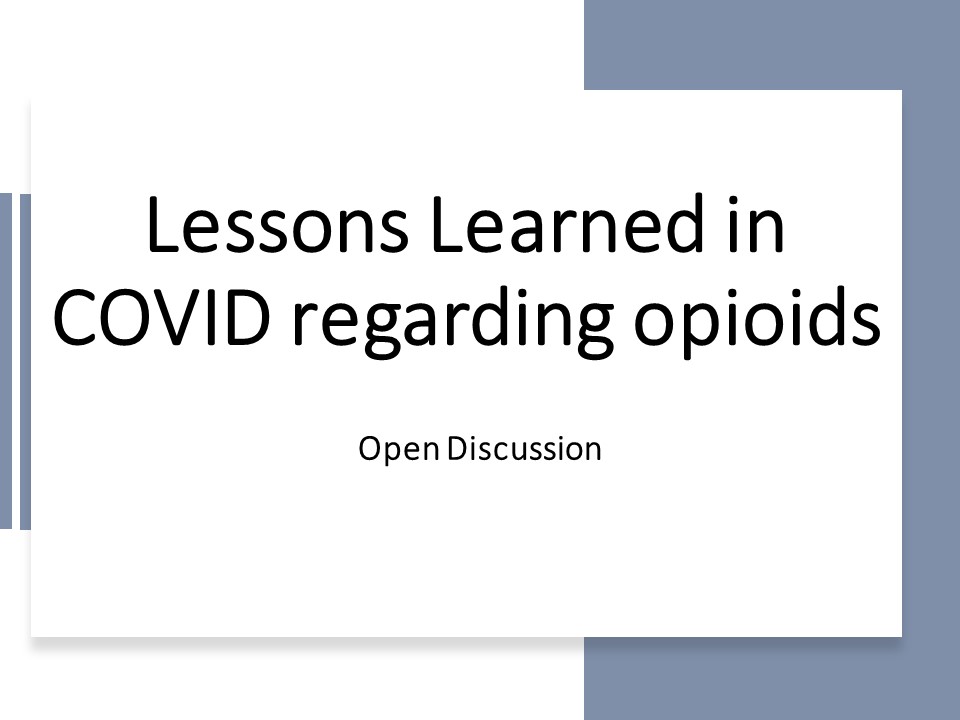 Lessons Learned in COVID regarding opioids
Open Discussion
28
Peer Review
New Data format LIVE!!!
Pre-recorded demo to be sent

Validation of Cumulative Score
SIU-e

Meeting Scheduled November 24th
29
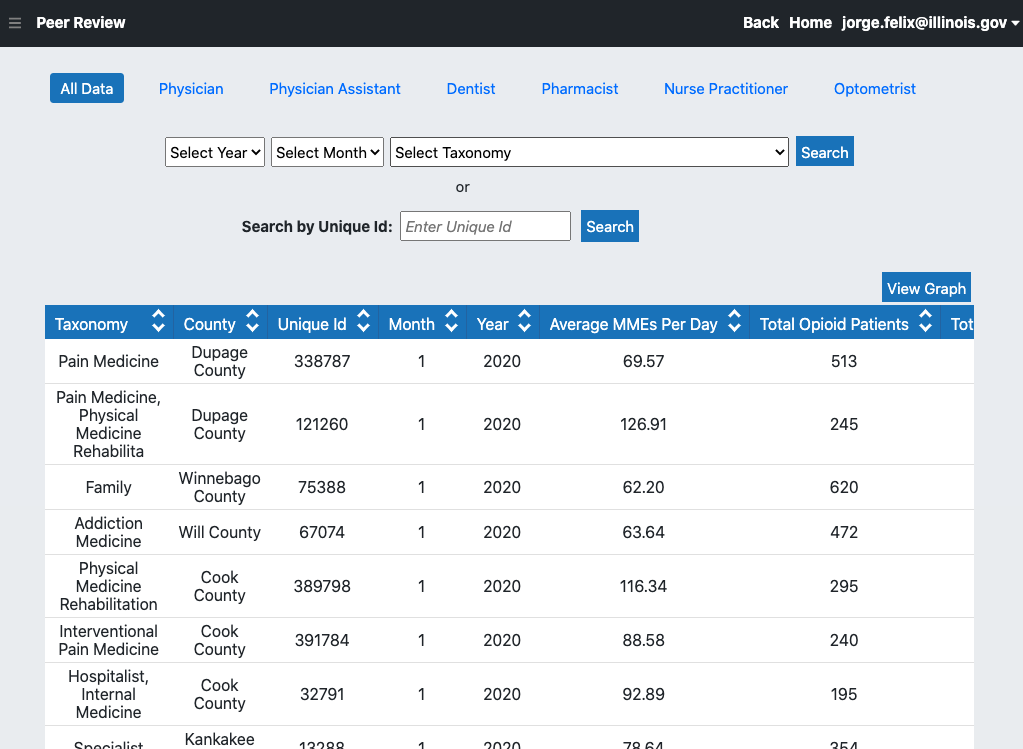 30
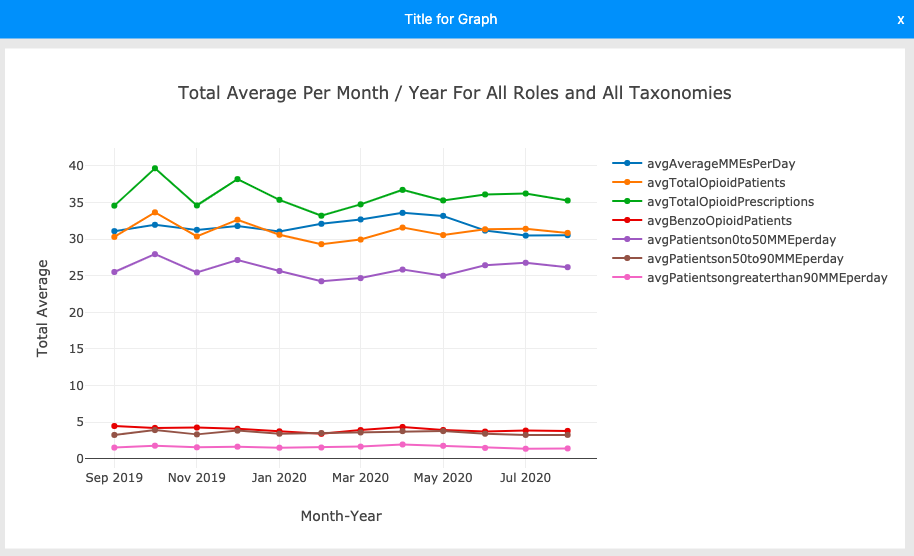 31
Open Discussion
32
Adjourn
33